Cosc 2030
Java, a primer
Java Overview
First Java is a true Object Oriented language.  Everything is an Object.
Platform independent.  Write once, run everywhere (assuming the JRE is installed).  Also makes it portable.
It's multithreaded, and can be high performance (with Just-in-Time compilers) and distributed systems as well (with the right packages)
built-in graphics (swing and AWT).  

It tends to be in the top 5 languages, with python and c++
It has a marketing problem, mainly owned Oracle.  A company that is much hated.
Java was released in 1995,  Note Python was released in Feb 1991
HelloWorld, Java edition.
public class helloWorld {
   /* 
     *  This will print 'Hello World' as the output
    */
   public static void main(String [] args) {
      System.out.println("Hello World"); // prints Hello World
   }
}
Note this must be saved in a file named helloWorld.java  The filename must match the class name.  Also case sensitive.  if it doesn't match, it won't compile.
IDE
For java there are three primary IDEs often used for written java code
IntelliJ, Eclipse, and NetBeans

Can you use Visual Studio to write Java code?
No

Can you use Visual Studio Code to write Java code?
Yes, with the "Extension Pack for Java"
Java in a nutshell.
This is not a complete guide or even a complete list of everything you can do it in java.

it's intended a primer to get you started (or remember) java language.
Java Keywords
These can't be used a variable or constants (or other names like labels).  They are reserved for the language. 
abstract, assert, boolean, break, byte, case, catch, char, class,const, continue, default, do, double, else, enum, extends, final, finally, float, for, goto, if, implements, import, instanceof, int, interface, long, native, new, package, private, protected, public, return, short, static, strictfp, super, switch, synchronized, this, throw, throws, transient, try, void, volatile, while
Comments
single line comments use //
// this is a comment.
multiple line comments use /*   like c++  */
/*  this is
  * a comment (the * is not required here, just comment practice
 */
primitive data types
Everything is a class/object, but there are some basic primitive data types.  
byte is an 8-bit signed two's complement integer ( -128 to 127)
byte a = 100;
short  is a 16-bit signed two's complement integer (-32,768 to 32,767)
short s = 100;
int is a 32-bit signed two's complement integer (-2,147,483,648 to 2,147,483,647)
int i = 100;
long  is a 64-bit signed two's complement integer (  -9,223,372,036,854,775,808 to 9,223,372,036,854,775,807)
long l = 100L;  //L needed so java knows it a long, java assumes int.
float is a single-precision 32-bit IEEE 754 floating point
float f = 234.5f;  //f needed so java knows it's a float, assumes double.
double data type is a double-precision 64-bit IEEE 754 floating point
double d = 123.4;   
char data type is a single 16-bit Unicode character
char c = 'a';  //single characters use the single quote.    note, '\uffff' is 65,535th character and '\u0000' is the zeroth character in the Unicode.
boolean data type is a 1 bit stores enumerated type true or false.
Why is it important to know the size of your variables?
non-primitive data types.
Each of the primitives has non-primitive as well.  Mostly first letter Cap'd
Boolean, Short, Integer (instead of int), Float, Double, etc.
These can be used as the variable type.  
They also have the converters built-in
Integer example:
has Integer.parseInt( string)  vs Integer.valueOf( string)
parseInt return a primitive int, while value of returns an Integer
parseFloat, parseDouble, etc…
arrays in java.
type []  variableName;
also type variableName[]; //like c++, but not the preferred way.
int [] myInts;  //is an empty, but it's empty.  
all arrays in java are dynamic, so using this array, will result in a nullptr.
uses the new and size;
int [] myInts = new int[10]; //array from 0 to 9.
initial with values.
int [] myInts = {10, 11,12, 13}; //array from 0 to 3.
myInts[1] = 14; //so array values are 10, 14, 12, 13
multidimensional arrays
you can have as many dimensions as you need.
examples
int [][] my2D = new int[10][20]; 
int [][][] my3D = new int[10][20][30];
initializing
data_type[][] array_name = {
                             {valueR1C1, valueR1C2, ....}, 
                             {valueR2C1, valueR2C2, ....}
                           };

For example: int[][] arr = {{1, 2}, {3, 4}};
String
String (note the s is cap'd)  is a sequence of characters
it's not really an array, like c++  
it has a number of methods  charAt(position) is find a single character
contains( string), length(), isEmpty(), etc.
Note, NEVER use == to compare strings,  because == compares pointers not the value of the strings themselves.
use .compareTo(string) or .equals(string)
classes
classes in java are like c++, they hold variables, methods, and may have a constructor (or multiple constructors).
public or private class ClassName {  … }
example:
public class Car { 
    private int size;
    public char a;
    public Car() {  size =10; a = 'a';} //default constructor, always public.
    public Car(int s) { size = s; a = 'b'; }  
    void engine() { … }
    int getSize() { …. return integer value; }
}
inherence
uses the word extends
so using the previous example.
public BMW extends car {
  //add our own variables as needed.
  public BMW() {  //create our own constructor
      super(); //calls the extended class default constructor
  }
   //add our own methods as needed.
   public void myMethod() { … } 
to called a method is super class, super.engine() for example.
to override a method, use @override 
  @override void engine() { … }
}
Operators
+ 	Addition 	x + y 	
- 	Subtraction 	x - y 	
* 	Multiplication x * y 	
/ 	Division 	x / y 	
% 	Modulus 	Returns the division remainder 	x % y 	
++ 	Increment 	++x 	
-- 	Decrement 	--x
Full set of bitwise operators as well, & (and), |(or), ^(xor), ~ (compliment), << (left shift), >> (right shift), >>> (zero fill right shift)
and all these have a X= version, (except ++, --)
a += 2;  a = a+2;
Why would you see << (left shift) instead of 2*x?
Comparison operators
== 	Equal to 	x == y 	
!= 	Not equal 	x != y 	
> 	Greater than 	x > y 	
< 	Less than 	x < y 	
>= 	Greater than or equal to 	x >= y 	
<= 	Less than or equal to 	x <= y
&&  	Logical and 	
Returns true if both statements are true 	x < 5 &&  x < 10 	
||  	Logical or 	
Returns true if one of the statements is true 	x < 5 || x < 4 	
! 	Logical not 	Reverse the result, returns false if the result is true
Flow Control
we have a if, if else, switch, while and for loops
if (condition) { true statements }

if (condition) { true statements} else { false statements }

if (condition1) { true statements} 
else if (condition2) {  true statements for condition2  }
… //as many else if as you want.
else { both condition 1 and 2 are false statements}
Flow Control (2)
Ternary Operator 
 variable = (condition) ? expressionTrue :  expressionFalse;
where expresionX returns a value.
int a =1;
int b = (a >10) ? 5: 1;
as an if statement
int a =1;  int b;
if (a >10) {    b = 5;  } else {  b =1;}
switch statement
switch as you select one of many code blocks, like c++
switch(expression) {
  case x:
    // code block
    break;  //if you leave out the break, it will execute the next code block as well.
  case y:
    // code block
    break;
  default:
    // code block
}
Why would leave the break off?
while loops
check the condition first.
while (condition) {
  // code block to be executed
}
example:
int i = 0;
while (i < 5) {
  System.out.println(i);
  i++;
}
check the condition last. do {
  // code block to be executed
}
while (condition);
example
int i = 0;
do {
  System.out.println(i);
  i++;
} while (i < 5);
Note, it's really easy to get an off by one error using bottom testing loops.
For loop
for (statement 1; statement 2; statement 3) {
  // code block to be executed
}
Statement 1 is executed (one time) before the execution of the code block.
Statement 2 defines the condition for executing the code block.
Statement 3 is executed (every time) after the code block has been executed.
"for-each" loop
for (type variableName : arrayName) {
  // code block to be executed
}
example
String[] cars = {"Volvo", "BMW", "Ford", "Mazda"};
for (String i : cars) {
  System.out.println(i);
}
loop control
break
break out of the current loop (inner most loop)
for (int i = 0; i < 10; i++) {
  if (i == 4) {    break;   }
  System.out.println(i);
}
continue
ends the current inration of the loop and "go back to the top" of the loop.
for (int i = 0; i < 10; i++) {
  if (i == 4) {    continue;   }
  System.out.println(i);
}
methods and parameters.
parameters are confused in java.  pass by value or by reference?
Putting it very concisely, this confusion arises because in Java all non-primitive data types are handled/accessed by references. 
However, passing is always be value. So for all non-primitive types reference is passed by its value (ie it's pointer, which you can't change) and all primitive types are passed by value

it's pass by value.  but all objects send the pointer (not the actually value of the object), so the object can be changed.  but any primitives can not be since they send the value (ie there is no pointer).
even more confused by int (primitive) vs Integer (non-primitive)
File IO
File reading/writing can get a little complicated, mostly because the of the different ways you can read/write a file.
File IO  Write a file.
Using the outputStreamWriter works for most things
import java.io.FileOutputStream;
import java.io.OutputStreamWriter;
Creates a FileOutputStream
FileOutputStream file = new FileOutputStream("output.txt");
Creates an OutputStreamWriter
OutputStreamWriter out = new OutputStreamWriter(file);
writing
out.write(data);
write a new line (assuming it's not in the data)
out.newline();
Closes the writer
output.close();
windows vs unix and directories
windows
"c:\\dir\\output.txt"
need the \\ 
unix
"/dir/output.txt"
File IO reading a file.
string line;
simple version using a FileReader
BufferedReader in = new BufferedReader(new FileReader( "input.txt" ));
if fileReader isn't available
InputStreamReader isr = new InputStreamReader("input.txt");
BufferedReader in = new BufferedReader(isr);
now read the file, like "normal"
 line = in.readLine();
while (line != null) {
   System.out.println(line);
   line = in.readLine();
}
in.close();
note
read() reads one character at time. so readLine() is more efficient.
You need then break up the line and convert as needed.
Why do we read before the loop and then again at the bottom?
split and regex.
the string class has a split method returns an arrays of strings.
String line = "Hi there, class";
String [] arr = line.split(" ");  
arr[0]="Hi", arr[1] = "there," and arr[2] = "class"  
full syntax for split
string.split(String regex, int limit)
 regex - the string is divided at this regex (can be strings)
 limit (optional) - controls the number of resulting substrings
if not passed, then all possible.
regex is beyond the scope of this lecture and is covered in another lecture.
Collections
collections are a set of "list" classes, like LinkList, ArrayList, HashSet, LinkedHashSet, TreeSet, HashMap, TreeMap

which are covered in the stl lectures.
Example from stl1 lecture
Deque<String> deque = new ArrayDeque<String>();  
deque.add("Jim"); 
deque.offerFirst("Fred");
deque.offerLast("Jake");
so Fred, Jim, and Jake is the list.
Generics
Generics are the same ideas as c++ template class.
public class ADT<T> {  //the datatype is left until it's declared.
   private T t;
   public void add(T t) {  this.t = t; }
   public T get() { return t; }
}

ADT<Integer> integerADT = new ADT<Integer>();
ADT<String> stringADT = new ADT<String>();
Java Abstraction
Data abstraction is the process of hiding certain details and showing only essential information to the user.
Abstraction can be achieved with either abstract classes or interfaces 
interface class is completely abstract class.
The abstract keyword is a non-access modifier, used for classes and methods:
Abstract class: is a restricted class that cannot be used to create objects (to access it, it must be inherited from another class).	
Abstract method: can only be used in an abstract class, and it does not have a body. The body is provided by the subclass (inherited from).
An abstract class can have both abstract and regular methods
Abstract example
abstract class Animal {
  public abstract void animalSound();
  public void sleep() {
    System.out.println("Zzz");
  }
}  //abstract class
class Pig extends Animal {
  public void animalSound() {
    // The body of animalSound() is provided here
    System.out.println("The pig says: wee wee");
  }
} // subclass that inherits Animal
class Main {
  public static void main(String[] args) {
    Pig myPig = new Pig(); // Create a Pig object
    myPig.animalSound();
    myPig.sleep();
  }
}
Java Interface Example
// interface
interface Animal {
// interface methods (does not have a body)
  public void animalSound(); 
  public void sleep();
}
class Pig implements Animal {
  public void animalSound() {
    // The body of animalSound() is provided here
    System.out.println("The pig says: wee wee");
  }
  public void sleep() {
    // The body of sleep() is provided here
    System.out.println("Zzz");
  }
}
class Main {
  public static void main(String[] args) {
    Pig myPig = new Pig();  // Create a Pig object
    myPig.animalSound();
    myPig.sleep();
  }
}
last note on interfaces and inheritance
you can inheritance from multiple class at the same time
they don't have to interfaces, this example just happens to be all interfaces.

class c inheritance from both class A and B.
it just has to implement whatever methods are missing.
interface A {
   ...
}
interface B {
   ... 
}

interface C extends A, B {
   ...
}
Threading/concurrent programming
In it's simplest form
two or more programs, processes, or threads running at the same time to complete a task.
This can be two completely separate programs running
may not even be coded in the same language
This can be two running instances of the same program 
This can be one program running multiple threads.
Example
Web server, every time a new connection is made, the web server spawns a new process to deal with that connection.
GUI apps, one thread drawings the screen while others do the background work, such as networking, etc.  this means the GUI doesn't lock up and is responsive to the user.
Java Threading
When a java program starts, it gets one thread (the main execute line of the program)
By extending the thread class, you can add more threads or implements runnable in your class
the void run method must be implemented for either approach.
Java Threading (2)
Class myThread extends Thread {
   //variables, whatever
   myThread() {
	//constructor class if needed
   }
   public void run() {
	//called when the thread is started
   }
}
myThread t = new myThread();
t.start();  //new thread and calls run
//this code continues to run
//do something else, while thread is also running.

Note when execution the run method is done, the thread also ends.
Java Threading (3)
A second method exists, called implements, which creates a runnable object (ie a class with a threads), but may extend another class.
class myClass implements Runnable {
    public int a;
    public void run() {
		//do something with a
    }
}
myClass t = new myClass;
new Thead(t).start();  //new thread starts and calls run();
System.out.println(t.a);
Quick example
import java.io.*;
import java.net.*;

public class testThread extends Thread {
    public int count;
    public String name;
   
   testThread(int i, String n) {
      count = i;
      name = n;
   }
   public void run() {
     for (int i = 0; i <count; i++) {
       System.out.println(name + " " + i);
     }
   }
public static void main (String[] args) {
        // declare the threads to run
        testThread t1 = new testThread(20,"P1");
        testThread t2 = new testThread(30,"P2");
        testThread t3 = new testThread(15,"P3");

        // start the threads
        t1.start();
        t2.start();
        t3.start();
        for (int i = 0; i <10; i++) {
          System.out.println("main" + " " + i);
        }
   }
}
Would we expect the output to be the same every time?
Java AWT briefly.
Briefly,
  Java's AWT is platform independent and use the hierarchy to the right.
The GUI window you need a Container, which made up of a java Frame Panel, Windows, or Applet
Basic example:
Using a Frame, which a simple "layout", we can add a button.
import java.awt.*;
class exampe1 extends JFrame {
     JButton b = new JButton ("Click me");
     b.setBounds(30,100,80,30);
     add(b);  //add the button to the frame.
     setSize(300,300);  / setting the title of Frame  
      setTitle("This is our basic AWT example"); 
      setVisible(true); 
} 
  public static void main(String args[]) {   WTExample1 f = new example1();    }  
}
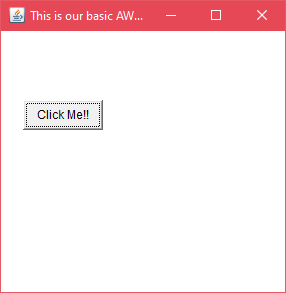 Button handling.
You need a button action listener and then code for what happens.
back to the example before:  
add a listener, where this is method declared below.
b.addActionListener(this);//passing current instance 
the listener code
public void actionPerformed(ActionEvent e){  
 // do something.
}
Want to learn more
https://www.w3schools.com/java/default.asp
https://www.tutorialspoint.com/java/index.htm 

https://www.javatpoint.com/java-awt  java awt code and more info.
Q
A
&